Родительское собрание в 9А классе

Помощь семьи в правильной профессиональной ориентации ребенка


14 ноября 2014 год
Если профессия становится образом жизни, то ремесло превращается в искусство.
 Шевелев И.
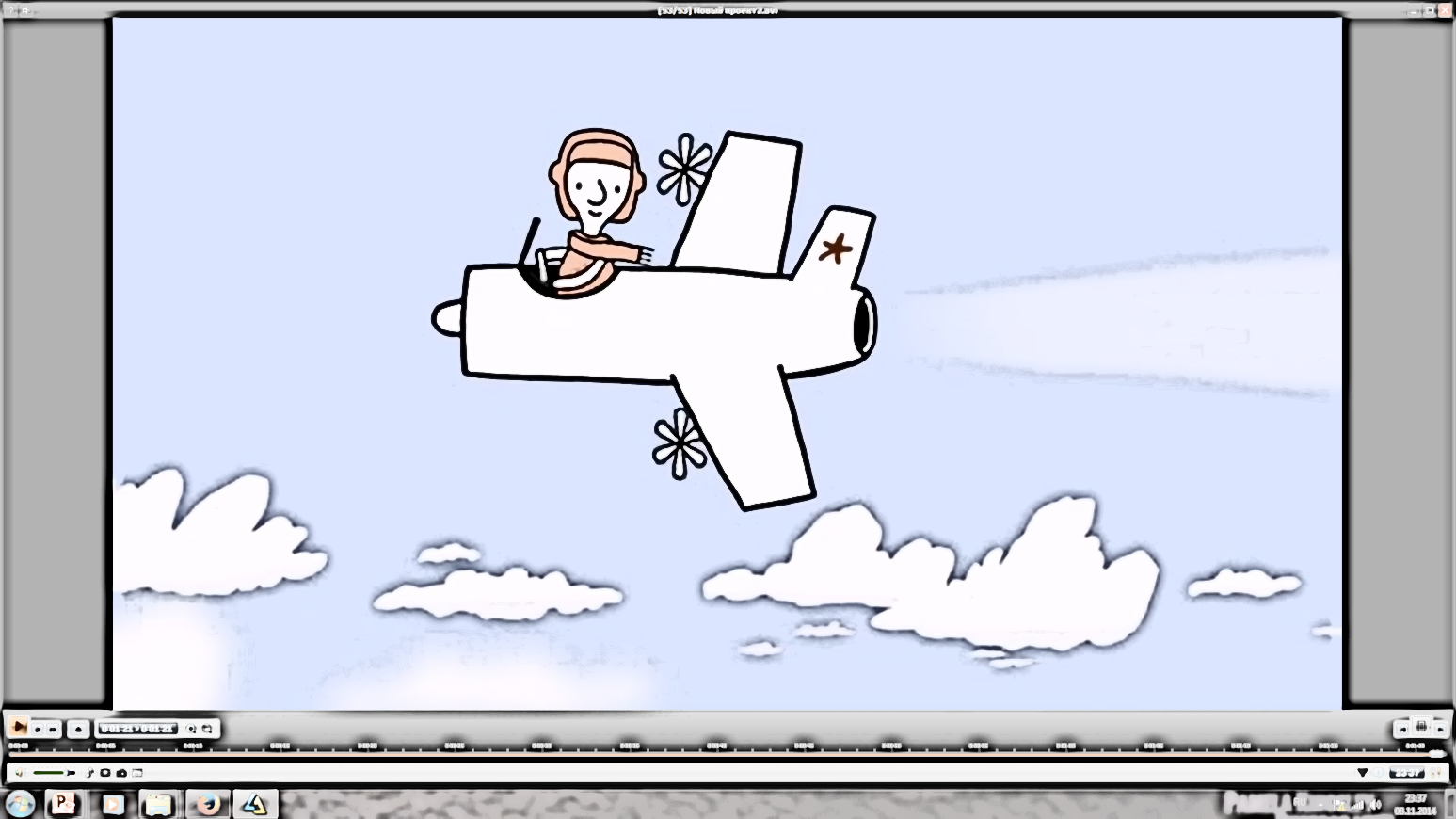 Отличается рай от земли только одним: там каждый занимается делом по своему призванию.
Марк Твен
Чтобы определить свое призвание — нужно услышать уникальную музыку в своей душе. Она звучит иногда очень тихо.

	Призвание нужно не просто услышать, его можно выработать, выстрадать, но оно может родиться и в радости. 

	Позвольте своим детям  не быть таким, как все. Позвольте им найти себя. Позвольте им быть счастливыми и успешными. 

	Призвание — это радостное отдавание себя делу, которому служишь, поэтому снова и снова: найди себя! 

	Хорошо, когда задача профессионального самоопределения решается на заре жизни, когда человек с юности решает, кем стать.
Вопросы для беседы:
Что такое призвание и нужно ли оно?
Что нужно делать, чтобы найти призвание?
Должны ли родители оказывать влияние на выбор ребенка?
Кто может помочь в  этом выборе?
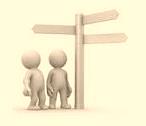 Анализ опроса для выявления готовности школьников к выбору профессии 
(подготовлен профессором  В.Б. Успенским)

Цель: определение готовности учащихся к выбору   профессии.
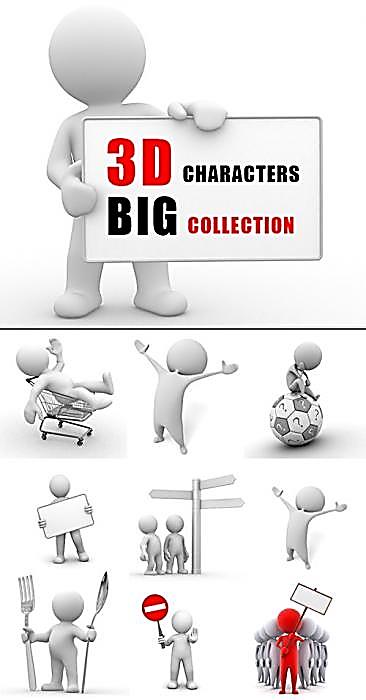 Уровень готовности учащихся 9А класса к выбору профессии
В классе 22 человека
Неготовность  – НЕТ
Низкий уровень готовности – 1 ученик
Средний уровень готовности  – 14 учеников
Высокая готовность  - 7 учеников
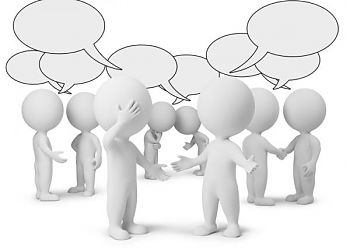 Человек без мечты не живет, а существует
(народная мудрость)
4 типа подростков, выбирающих будущую профессию 
по  Ф. Седлаку, Х. Бройеру, Т.В. Нестеру

1 тип - безразличный, меркантильный
2 тип - нерешительный, фантазирующий
3 тип - послушный, безответственный
4 тип - целеустремлённый, уверенный
Ошибки при выборе профессии:
1. Ориентация подростка сразу на профессию высшей квалификации (учёный, дипломат, директор, управляющий банка и т.д.).
2. Пренебрежение к профессиям, которые являются не престижными, хотя и значимыми в жизни.
3. Отсутствие своего мнения в выборе профессии и принятие решения, не по собственной воле, а по требованию родителей или других людей.
4. Перенос отношения к конкретному человеку, который является представителем данной профессии, на саму профессию.
5. Увлечение только внешней или какой-либо одной стороной профессии.
6. Перенос отношения к учебному предмету на профессию, связанную с этим учебным предметом.
7. Выбор профессии, связанный с выбором данной профессии друзьями.
8. Отсутствие умений разобраться, оценить свои способности, возможности в выбранной профессии;
9. Выбор профессии, определяемый материальными соображениями семьи и самого ребёнка.
10. Высокая или низкая самооценка собственных личностных качеств, которая формирует неадекватность в выборе этой или иной профессии .
Информация к размышлению
Знание того, что хочет ваш ребенок, и понимание того, как помочь ему этого добиться – вот ключ к успеху!
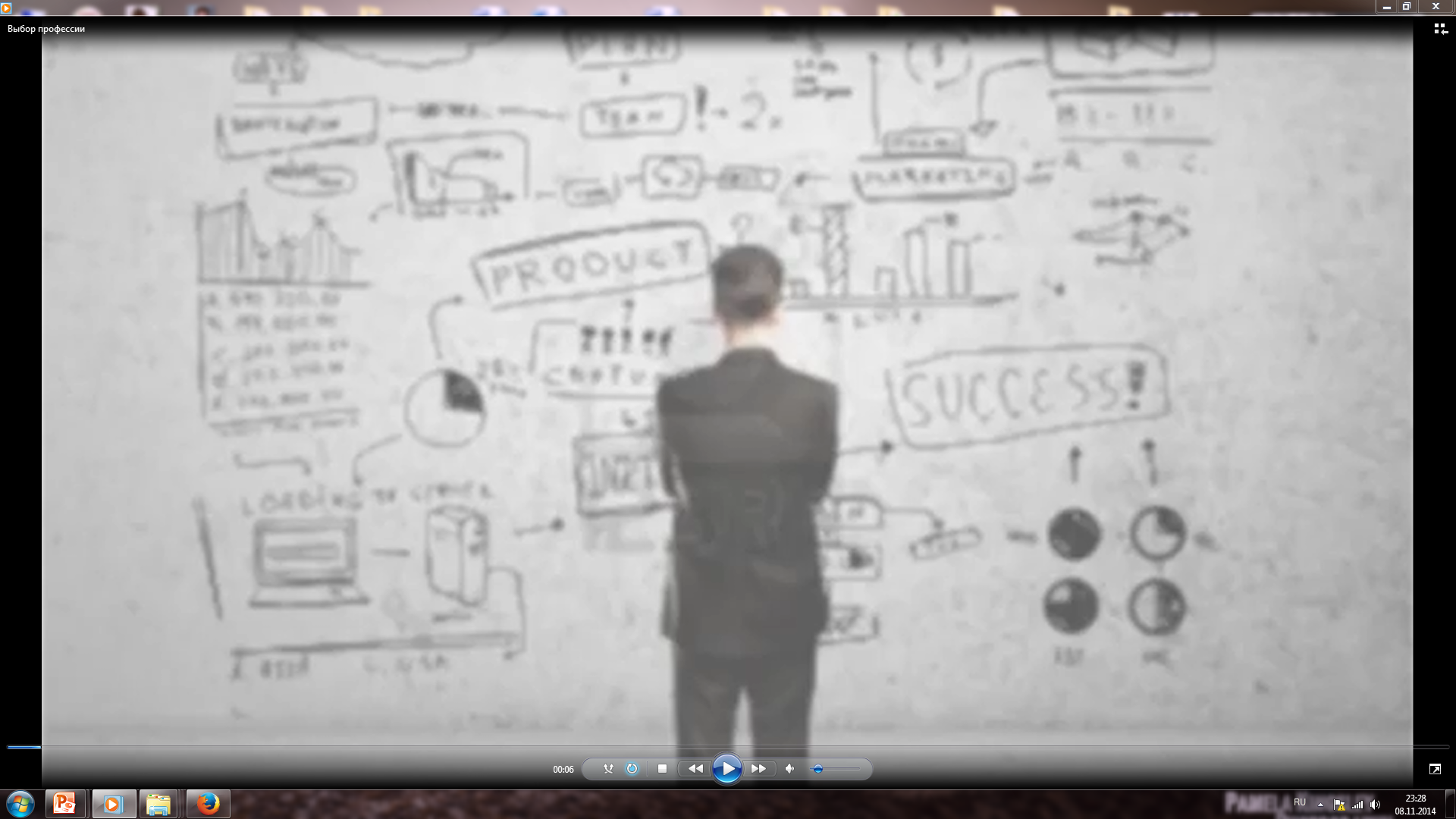 Какие профессии будут востребованы
 в будущем?

Инженеры химической, нефтехимической, нефтедобывающей промышленности
В ближайшие годы ожидается резкий скачок в развитии производства, в связи с чем возрастет спрос на инженеров. На сегодняшний день лишь малое количество выпускников школ предпочитают поступать на эти «не престижные» специальности из-за невозможности устроиться в дальнейшем на работу и низкой оплаты труда. Однако время инженеров наступит уже через несколько лет. Даже на сегодняшний день количество вакансий для технических специалистов увеличилось в несколько раз.
Какие профессии будут востребованы
 в будущем?

Специалисты информационных технологий
В связи с тем, что 99% современных предприятий не обходятся без компьютеров, еще долгие годы ожидается высокий спрос на специалистов информационных технологий. Программисты, системные администраторы, web-дизайнеры и многие другие компьютерщики – востребованные профессии в будущем.
Какие профессии будут востребованы
 в будущем?

Экологи
Эта профессия относится к востребованным профессиям будущего из-за значительного ухудшения экологической обстановки практически в любом уголке нашей планеты. Наибольший спрос ожидается на специалистов, чья деятельность будет связана с ликвидацией отходов и предотвращением различных загрязнений.
Какие профессии будут востребованы
 в будущем?

Специалисты индустрии развлечений, красоты и здоровья 
Эти отрасли, которые на сегодняшний день, в основном, рассчитаны на молодежь, со временем переключатся на людей и преклонного возраста. В связи с этим через 5-10 лет планируется увеличение спроса на работников сферы туризма, красоты и медицинских учреждений.
Какие профессии будут востребованы
 в будущем?

Высококвалифицированные строители и архитекторы
В настоящее время наблюдается преобразование больших и малых городов. Строительство ведется повсеместно и в ближайшие 10-20 лет спада в этой области не ожидается. Поэтому специалисты сферы строительства – тоже являются одни из самых востребованных профессий будущего.
А знаете ли Вы?
А знаете ли Вы?
…профессии кажутся нам самыми возвышенными, если они пустили в нашем сердце глубокие корни, если идеям, господствующим в них, мы готовы принести в жертву нашу жизнь и все наши стремления. Они могут осчастливить того, кто имеет к ним призвание, но они обрекают на гибель того, кто принялся за них поспешно, необдуманно, поддавшись моменту.
 Карл Маркс
Гуманитарно-технический колледж
СевКавГТИ
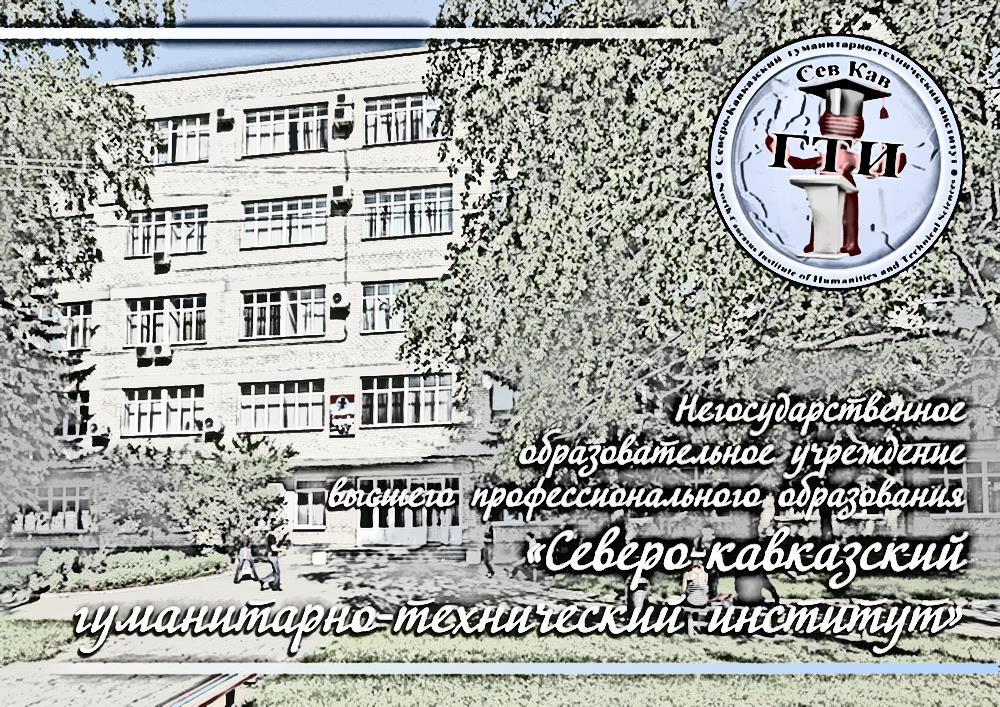 Диагностика структуры сигнальных систем Э.Ф. Зеер, А.М. Павлова, Н.О. Садовникова
Метафоризация
Абстрагирование
Образность представлений
Символизация
Рефлексивность
Ручные навыки
Вербализация
ПОСТАНОВЛЕНИЕ ПРАВИТЕЛЬСТВА СК ОТ 21.06.2014 Г. №286-П
«Об утверждении порядка организации индивидуального отбора обучающихся при их приеме либо переводе в государственные образовательные организации СК и муниципальные организации СК для получения основного общего и среднего общего образования с углубленным изучением отдельных предметов или для профильного обучения»
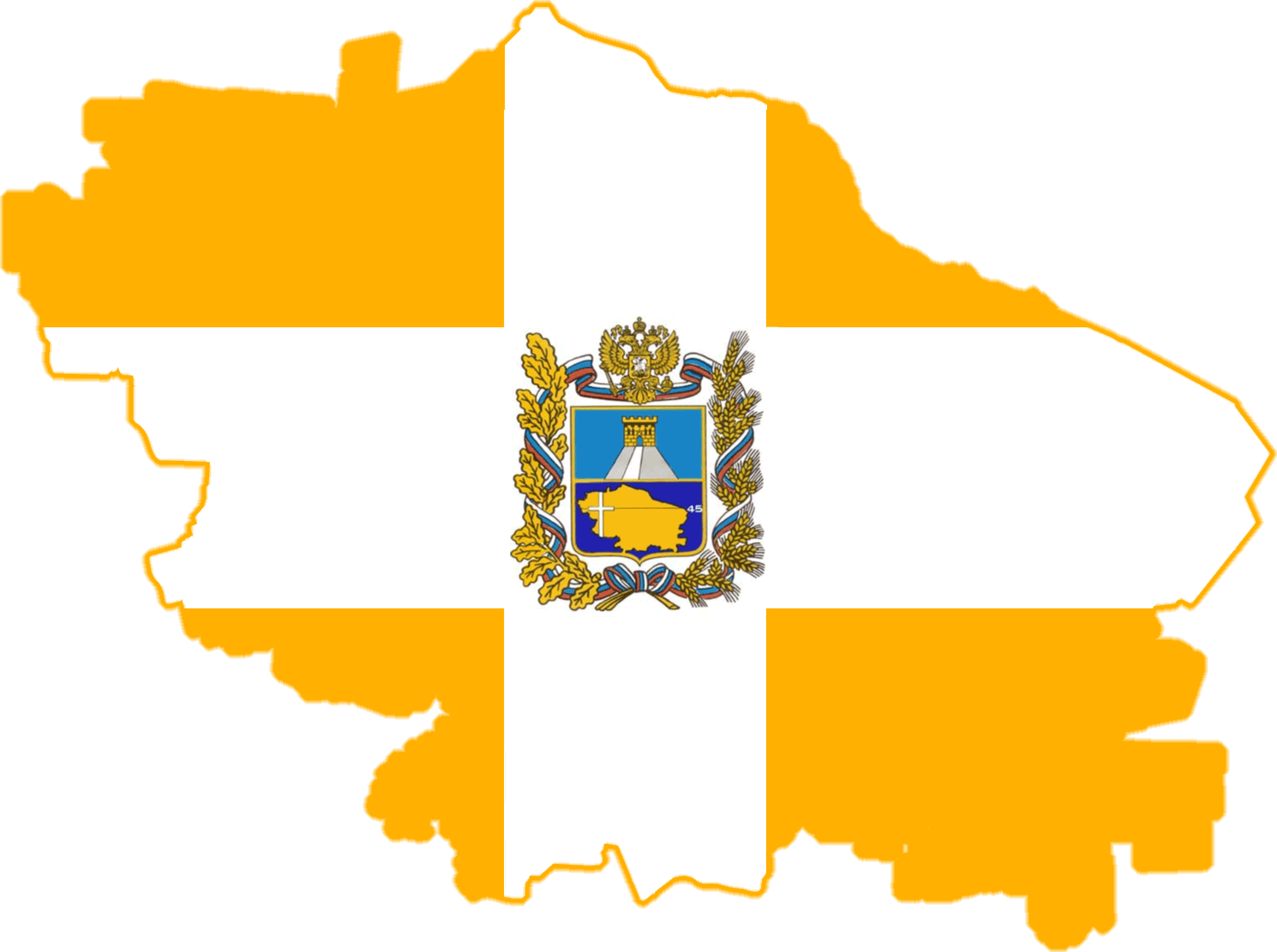 Анализ учебно-воспитательной
работы за 2 четверть
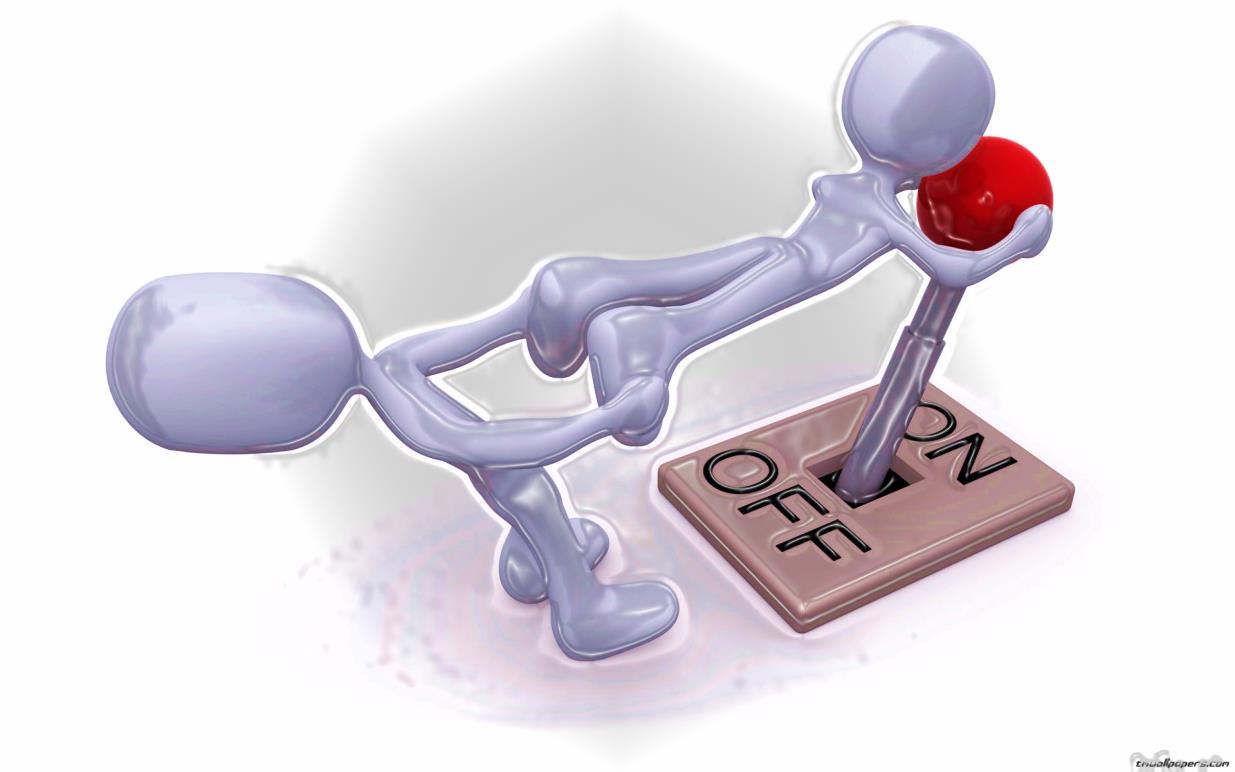 Рекомендации учителей-предметников 
по подготовке к экзаменам
английский язык
математика
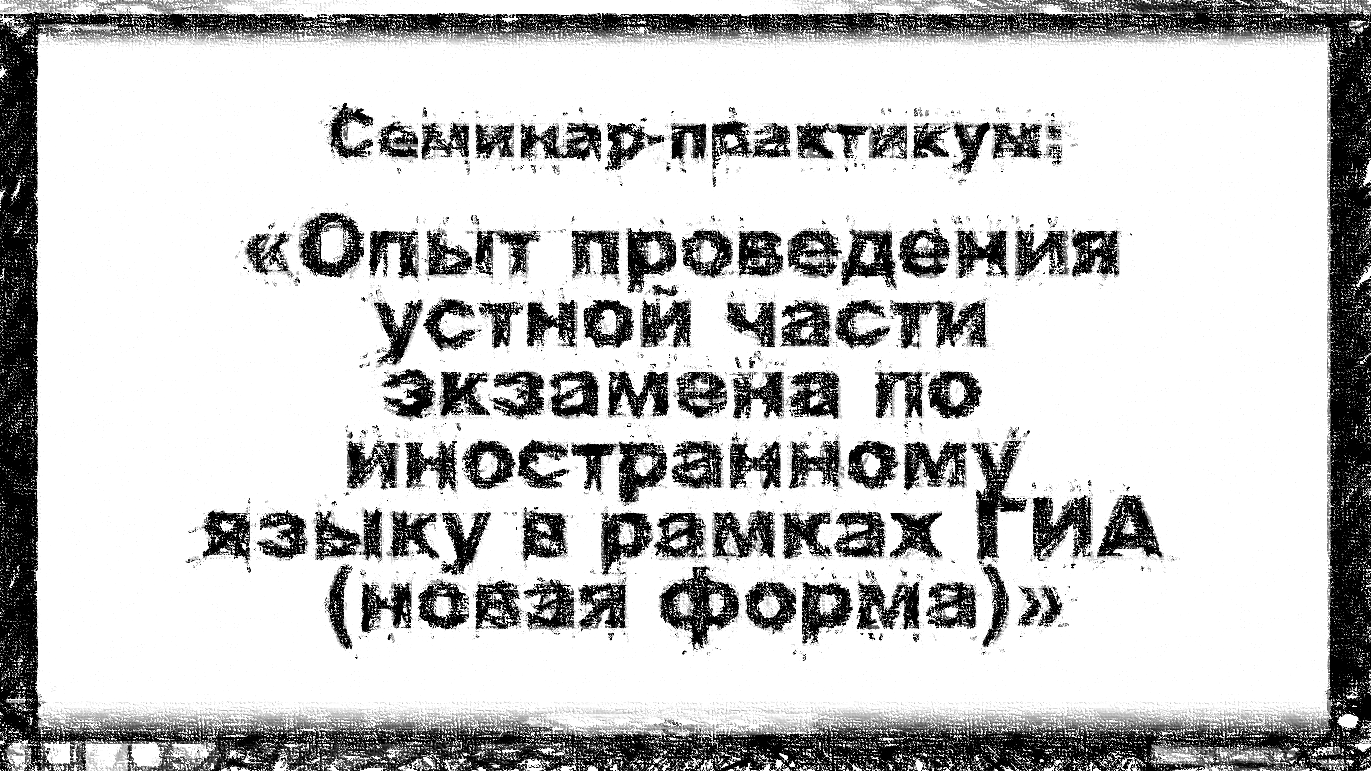 Uztest.ru      СДАМ ГИА.ru
http://сдамгиа.рф/teacher?a=tests
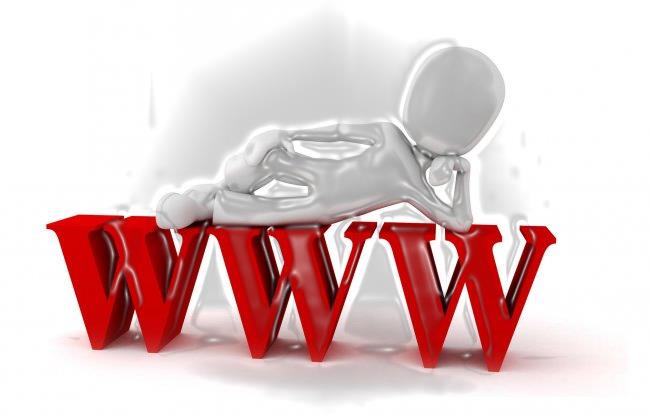 Народная память
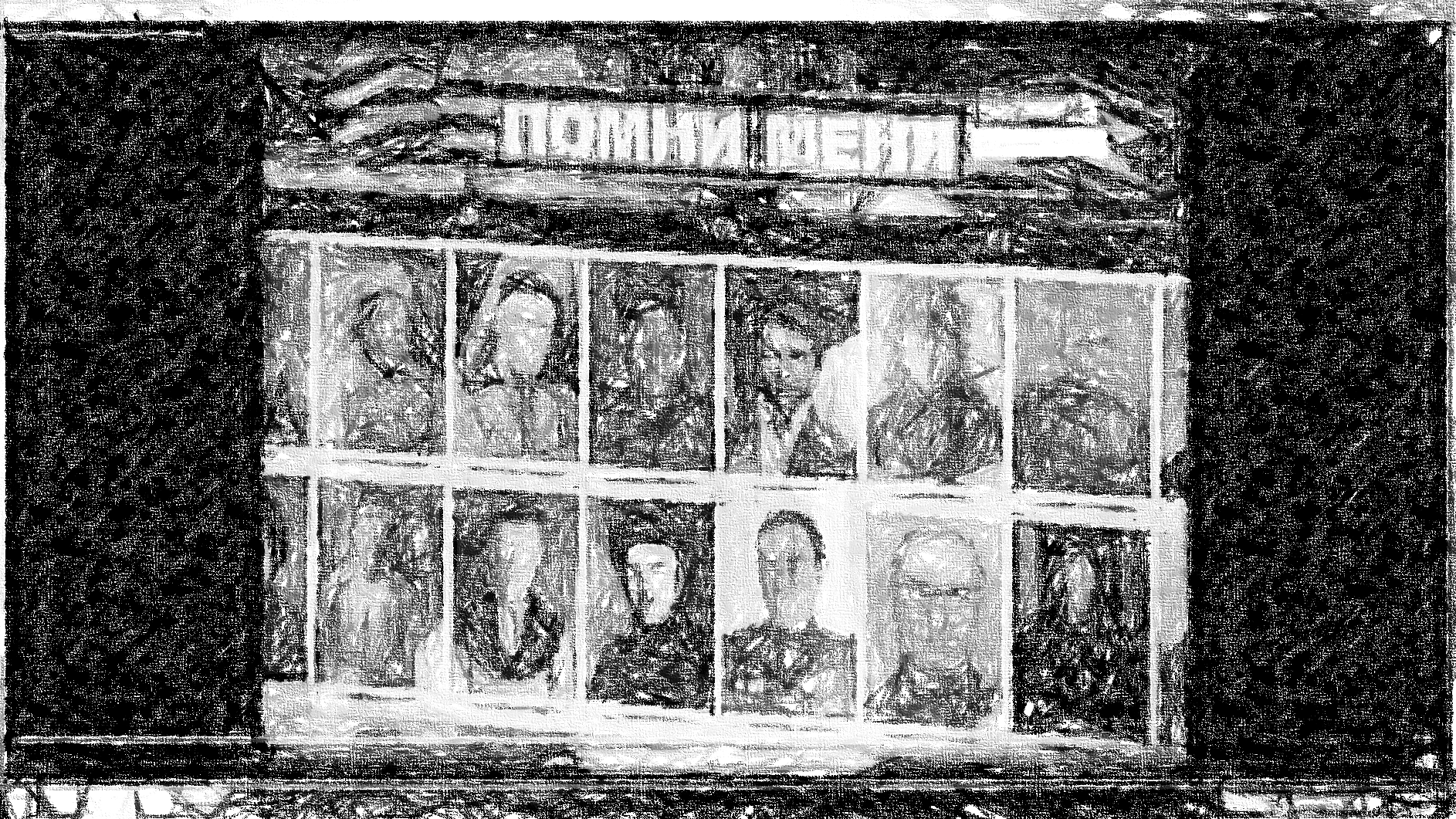 Разное…
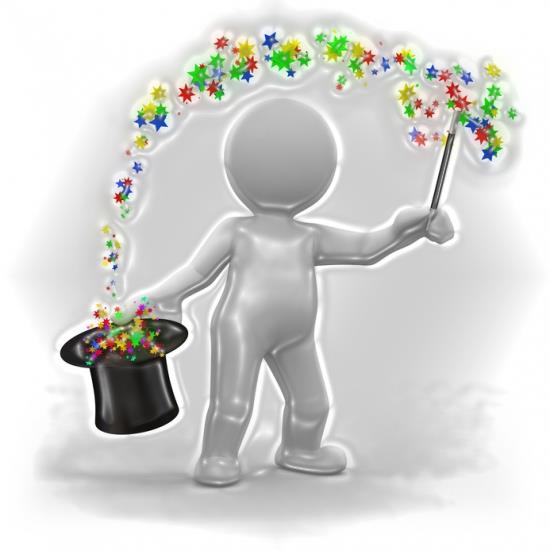 Благодарю за внимание!
Успеха всем нам!
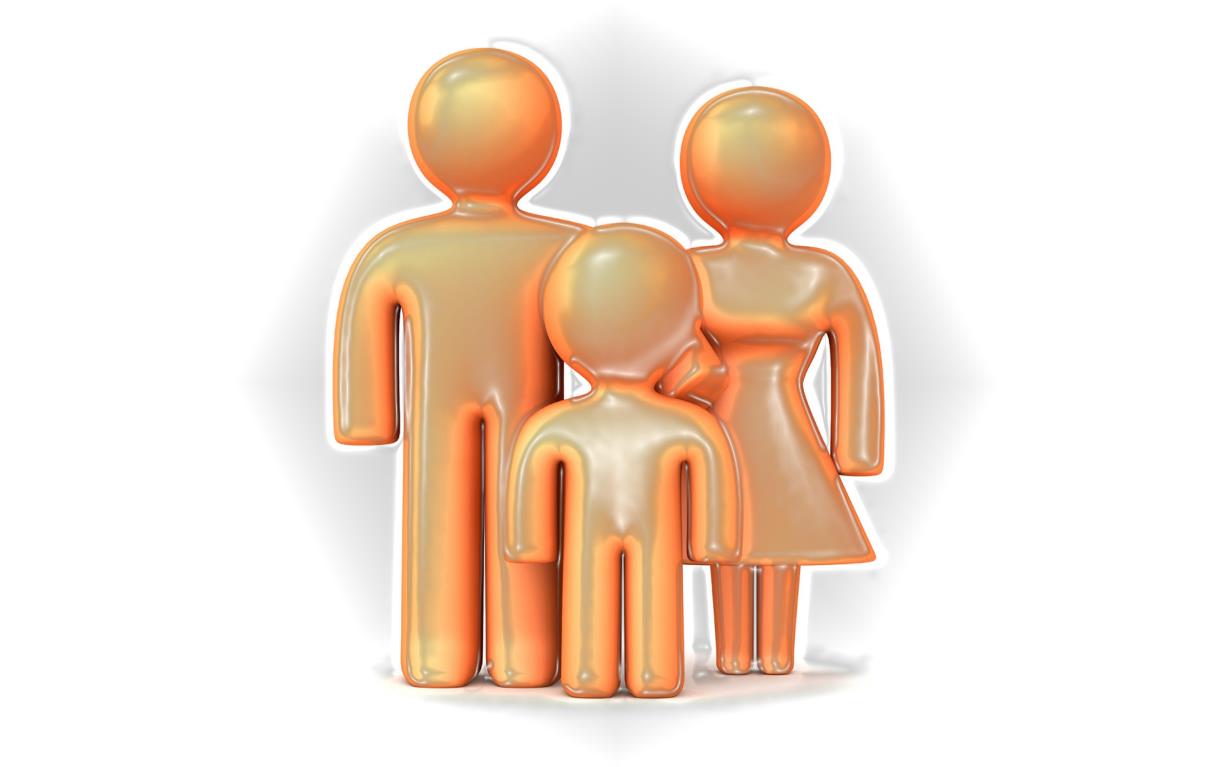